Children and imprisonment: Youth justice policy context into 2020
Pippa Goodfellow
December 2019
Standing Committee for Youth Justice (SCYJ)
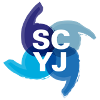 An alliance of 60 non-profit organisations working to improve the youth justice system and in England and Wales.

We pool the expertise of our members to address issues surrounding children in trouble with the law. 

Our work focuses on all aspects of the youth justice system and how to address issues affecting children in trouble with the law.

We advocate a child-focused youth justice system that promotes the welfare and rights of children in trouble with the law, addresses the underlying causes of offending and promotes positive long-term outcomes.
Standing Committee for Youth Justice (SCYJ)
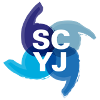 Changing the narrative about why young people offend – promoting widespread understanding about the underlying causes of offending behaviour and developing solutions collaboratively
Advocating for responses that treat children as children first and foremost – a distinct, child-focused system that upholds rights and promotes wellbeing
Promoting a focus on constructive approaches and positive outcomes – enabling young people to play to their strengths, move on and flourish
Involving young people – empowering young people to participate in decision-making about issues affecting their lives, valuing their perspective and expertise
Reducing criminalisation and imprisonment of children – promoting maximum diversion from the criminal justice system and opposing measures that are ‘net-widening’
Recent trends in the use of child custody
The 1990s to mid-2000s was a period in which the criminalisation and incarceration of children grew significantly

The period since 2007 has seen a sharp reversal of these trends

Limited research (Allen, 2011; Bateman, 2012) has sought to explain the fall in the use of custody since 2007
Subtle convergence of a range of dynamics, rather than as a result of an intentional or explicit policy objective of central government 
Increased diversion from court critical to reducing throughput of children into custody, with ‘more tolerant’ decisions being taken at courts in the context of a depoliticization of youth crime 
A ‘non-punitive turn’ enabled these changes to unfold, as Allen (2011, p.25) concludes “if the changes have not been directly stimulated by political leadership nor 			have they been impeded.”
The recent policy context
The Carlile Inquiry Report (2014)
Lord Laming Review - reducing the criminalisation of looked after children (2016)
Charlie Taylor’s Review of the Youth Justice System (2017)
Lammy Review - BAME individuals in the criminal justice system (2017)

These reviews included recommendations for extensive changes to youth justice and the wider criminal justice system - on the face of it provide a rationale for significant and radical reform. 

Justice Select Committee Inquiry into children and young people in custody announced in 2019:
SCYJ submission
My submission about girls
The state of youth custody
BBC Panorama programme aired in January 2015 - Medway STC

Chief Inspector of Prisons concluded in 2017: 

“there was not a single establishment that we inspected in England and Wales in which it was safe to hold children and young people” 

“dangerous, counter-productive and will inevitably end in tragedy unless urgent corrective action is taken”

Serious Case Review into Medway STC (2019) systemic failures in keeping children safe 
Youth Custody Improvement Board (2017)
Independent Inquiry into Child Sexual Abuse - Sexual abuse of children in custodial institutions: 2009–2017 (2019)
Urgent Notification – Feltham YOI (2019)
Youth Custody Safeguarding Review (2019)
Medway STC inspection (2019)
HMIP inspection into separation (forthcoming)
Custody as a last resort
Custody must only be used as a last resort, for the shortest possible period of time, reserved for the most severe cases where it is required for public protection. 
The UN recommends that no child under the age of 16 should be sent to custody. 
The number and proportion of children in custody who are on remand is increasing, and almost two thirds of children on custodial remand go on to be acquitted or given a community sentence. 
Too many children are still being sentenced or remanded to custody.
The reduction in numbers has been driven primarily through the reduction of white children.
[Speaker Notes: Children in custody experience a lack of education provision and trauma-informed care, disruption through lost accommodation and interrupted education, and emotional distress and loss through separation from friends and family. 

Children are kept segregated, left in their cells for the majority of the day, and subject to pain-inducing restraint and use of force. 

These practices must cease immediately. 

The deliberate infliction of pain on children breaches the European Convention on Human Rights and the UNCRC. 

It is damaging to children, causes unnecessary harm, and is a fundamentally flawed model of how to resolve conflict and develop trusting relationships between staff and children.]
Into 2020…
What is the status of recommendations in various reports?
Justice Select Committee Inquiry into youth custody – opportunity to influence
3 years in February since the Youth Custody Improvement Board and Charlie Taylor’s review
Closure of Medway Secure Training Centre – March 2020
Development of the first Secure School
More punitive measures risk reversing progress in reducing levels of custody
SCYJ will be working on:
Ensuring custody is the last resort for children in England and Wales
End Child Imprisonment Campaign
BAME Overrepresentation in Youth Justice working party (Justice)
End Child Imprisonment Campaign
Campaign run by a steering group of Article 39, the Centre for Crime and Justice Studies, Howard League for Penal Reform, INQUEST, Just for Kids Law, the NAYJ , the SCYJ and several leading children’s rights and youth justice campaigners. The campaign aims to:
Press for the closure of England’s child prisons and raise awareness of the harms of child imprisonment.
Propose a child welfare-based and human rights compliant secure model for the small number of children who cannot be safely looked after and supported in the community.
Push for responsibility for detained children to be moved out of the government department that deals with adult imprisonment. At a local level, responsibility for the care and support of detained children must lie with children’s social care services.
Seek changes to law and practice so that deprivation of liberty is an absolute measure of last resort, leading to substantially fewer children being detained.
Remove punishment and deterrence as reasons for locking up children.
More information here: https://article39.org.uk/endchildimprisonment/
End Child Imprisonment Campaign
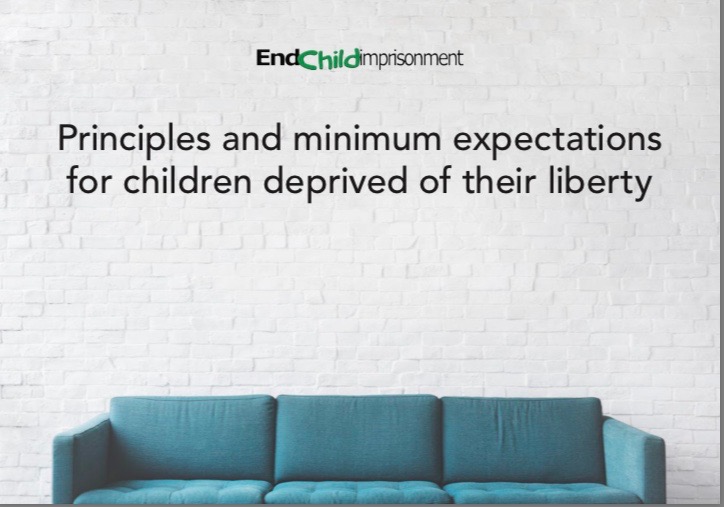 For more information see: https://article39.org.uk/wp-content/uploads/2019/04/ECI-Principles-and-Minimum-Expectations-FINAL-pub-18-April-2019.pdf
Contact details and for more info…
My research report can be found here:
Outnumbered, locked up and over-looked?
The use of penal custody for girls 
in England and Wales

Please feel free to contact me directly:
pippa.goodfellow@scyj.org.uk
@pgoodfellow_

For more information about the SCYJ: 
http://scyj.org.uk/
@thescyj